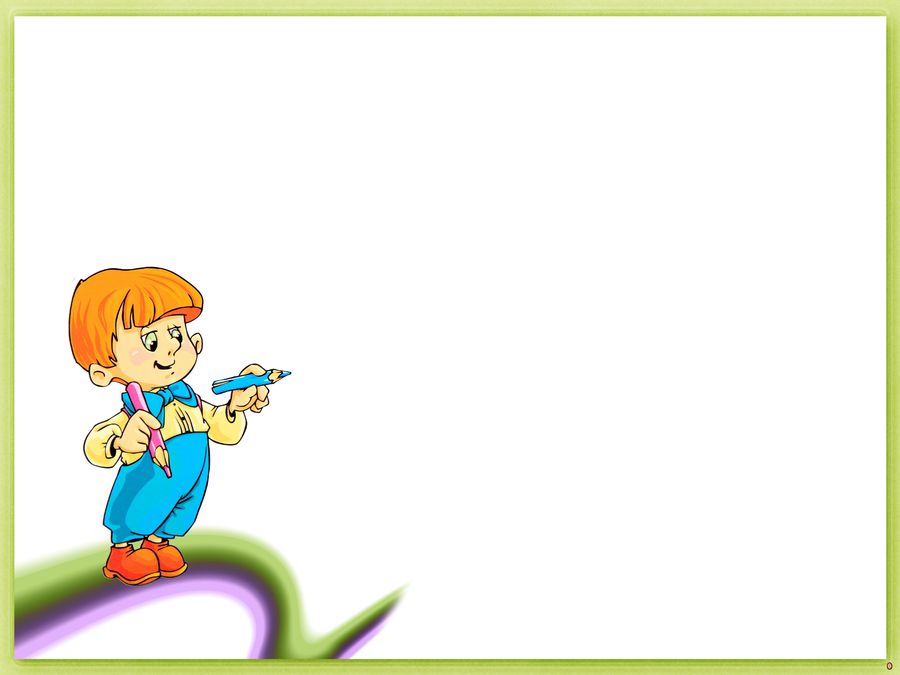 РИСОВАНИЕ ДЛЯ ДЕТЕЙ
ПОДГОТОВИТЕЛЬНОЙ ГРУППЫ
НА ТЕМУ
 «РИСУЕМ ЖАР-ПТИЦУ»
(ЧУДО-ЛАДОШКИ)

ПОДГОТОВИЛИ ВОСПИТАТЕЛИ 
МЯСИНА О.В. И ГРИНИНА Л.Г.
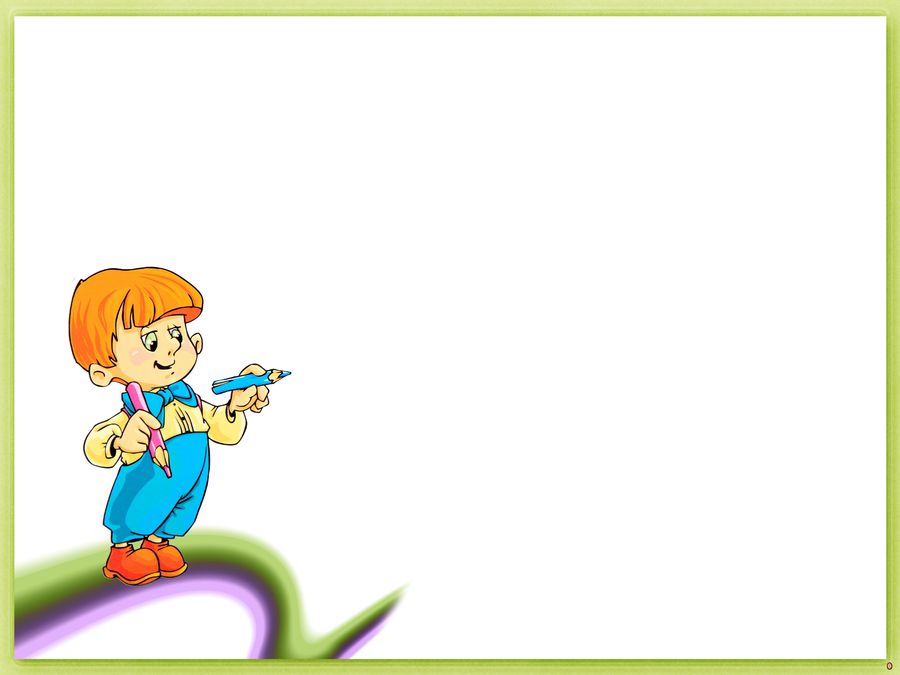 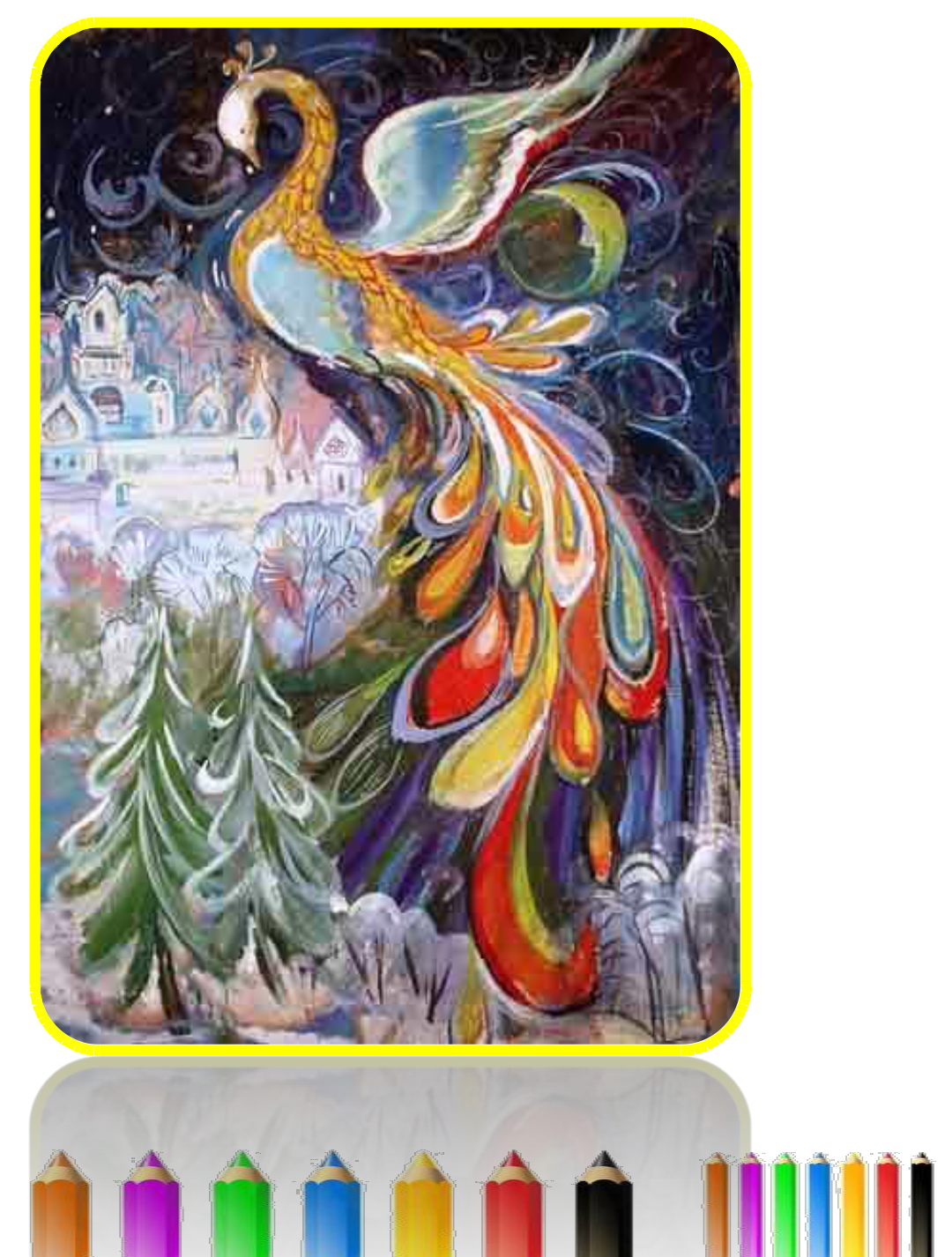 «… Вот полночною порой 
Свет разлился над горой,
 Будто полдни наступают: Жары-птицы налетают…»
П. Ершов «Конёк – горбунок»
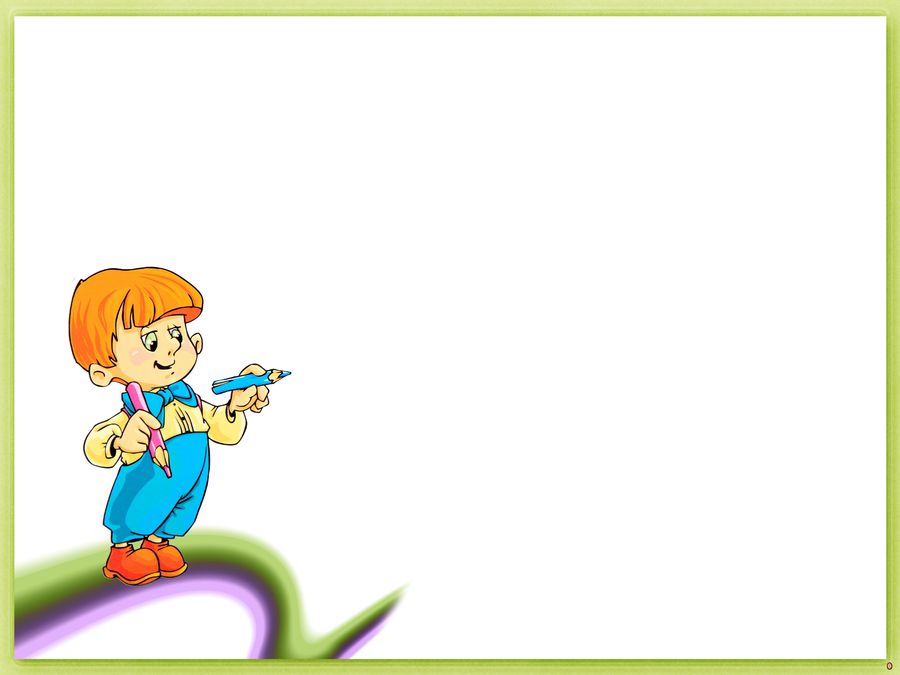 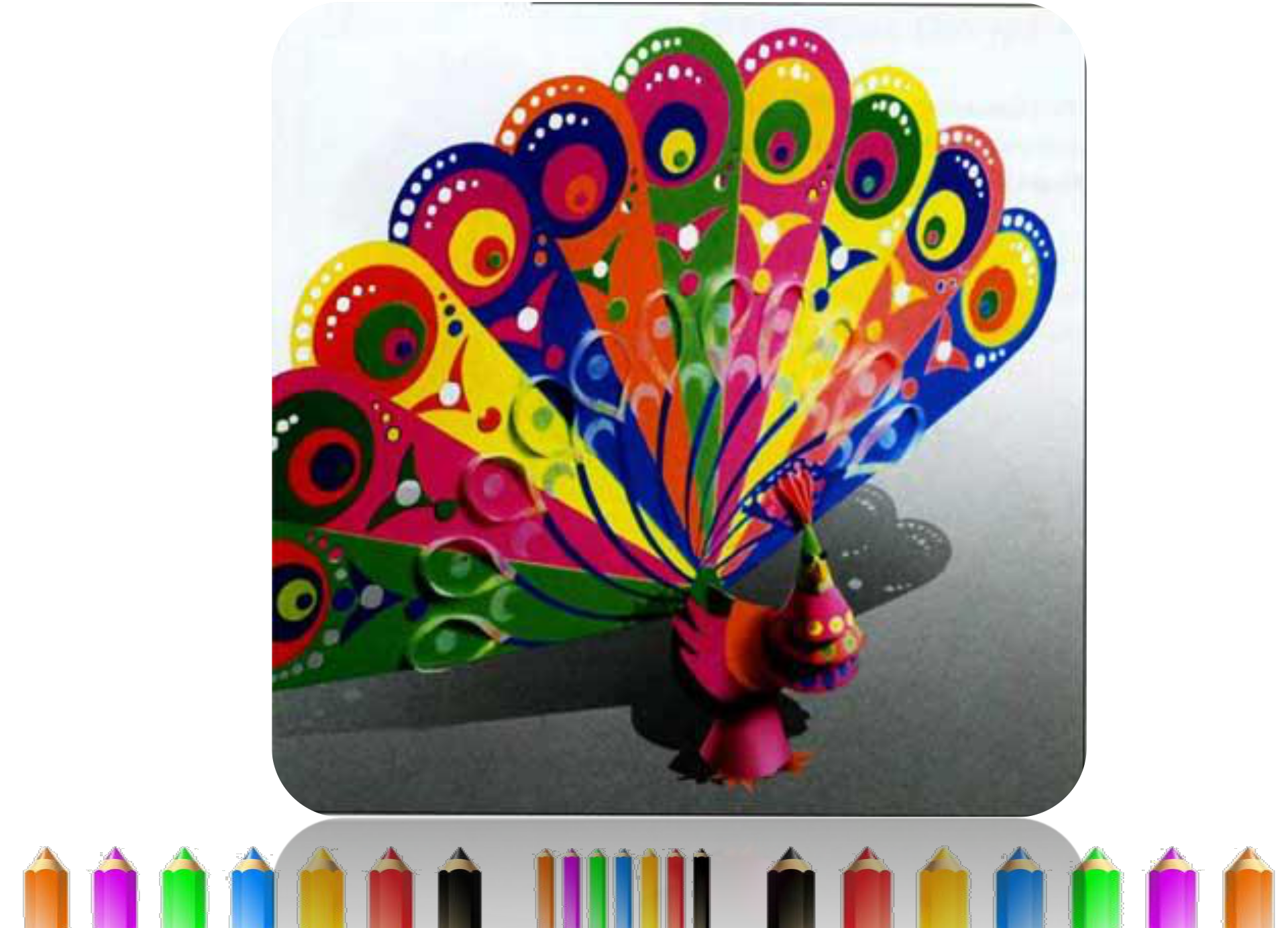 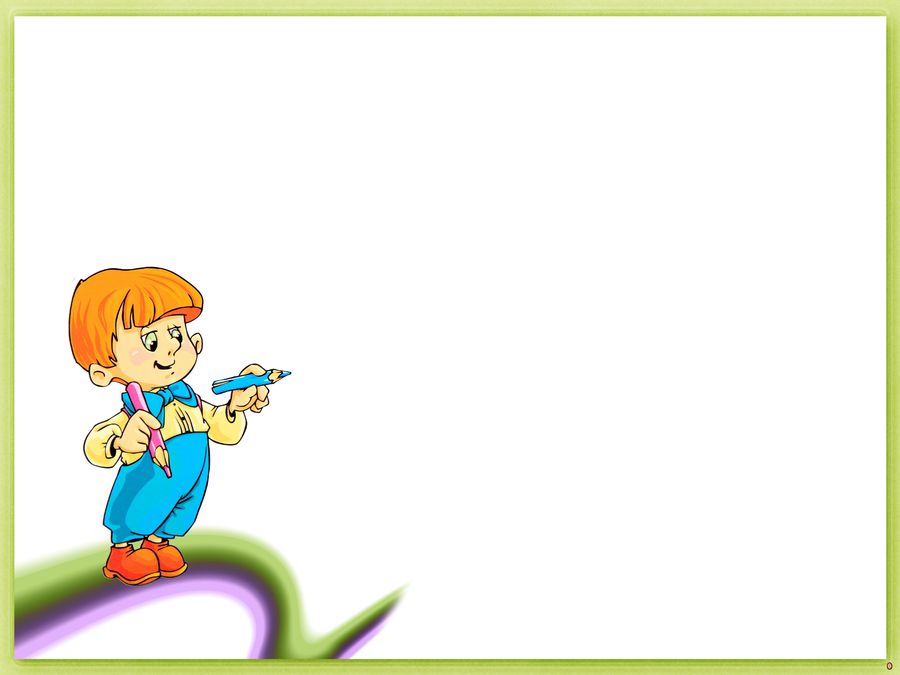 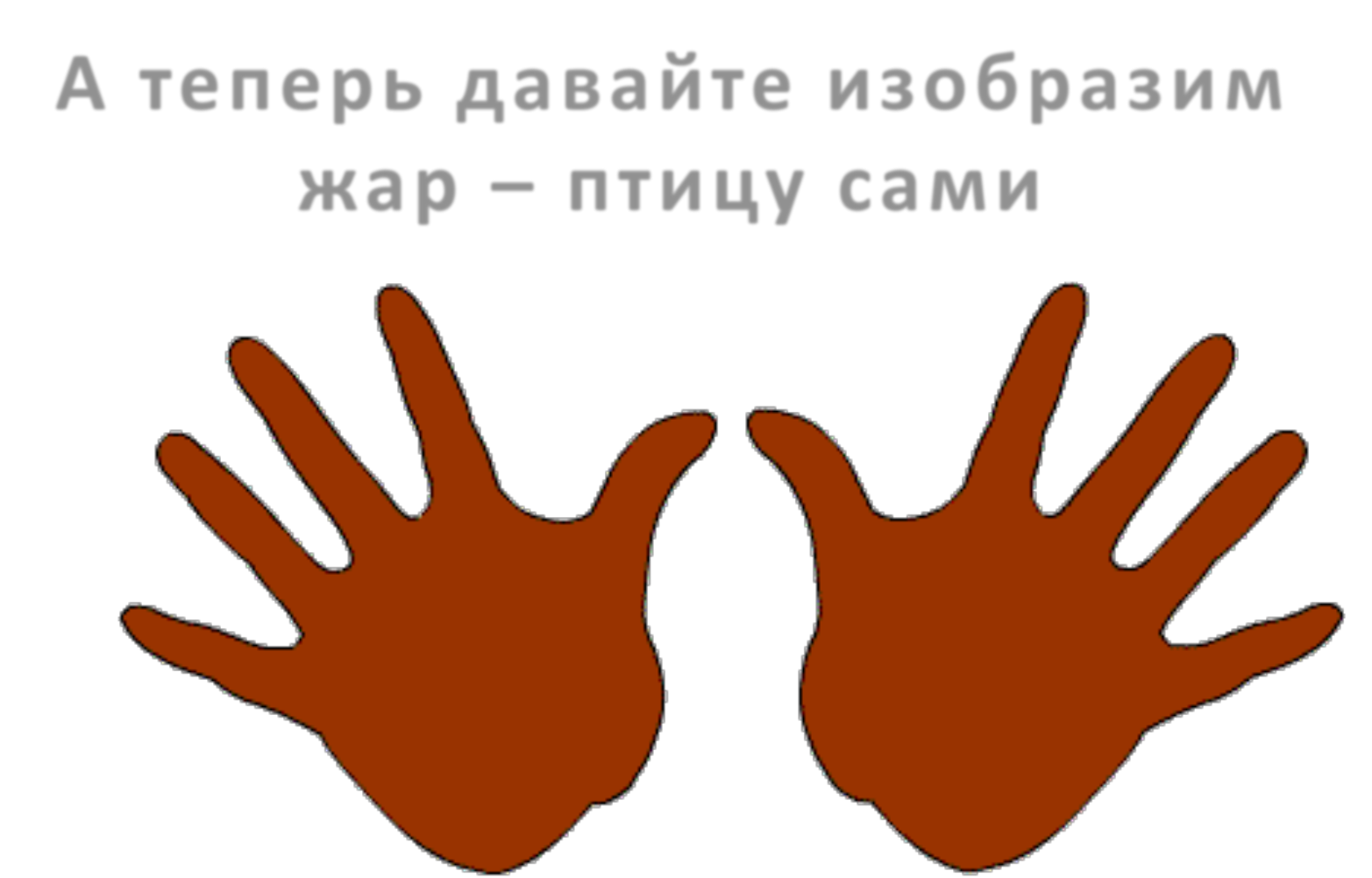 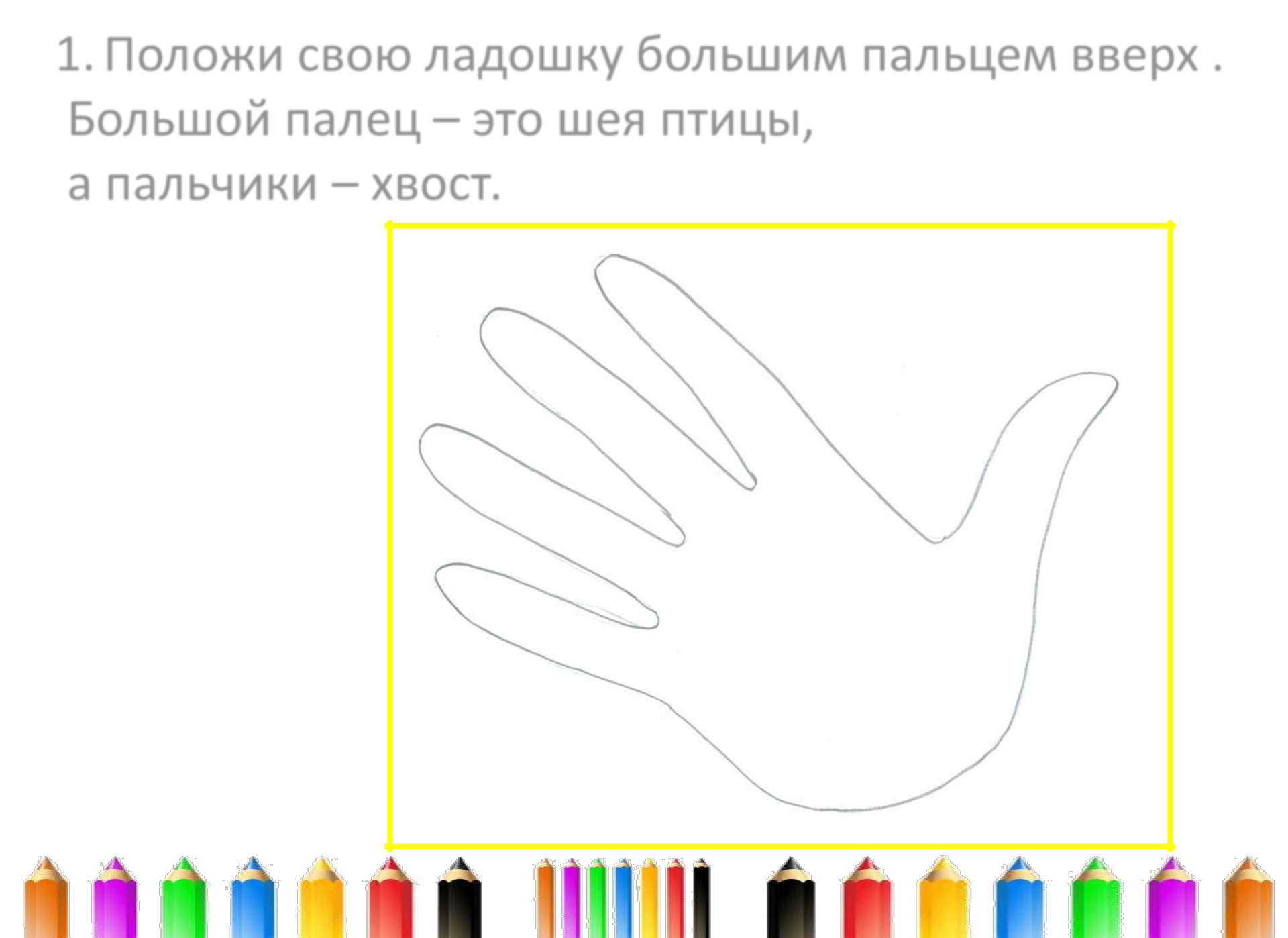 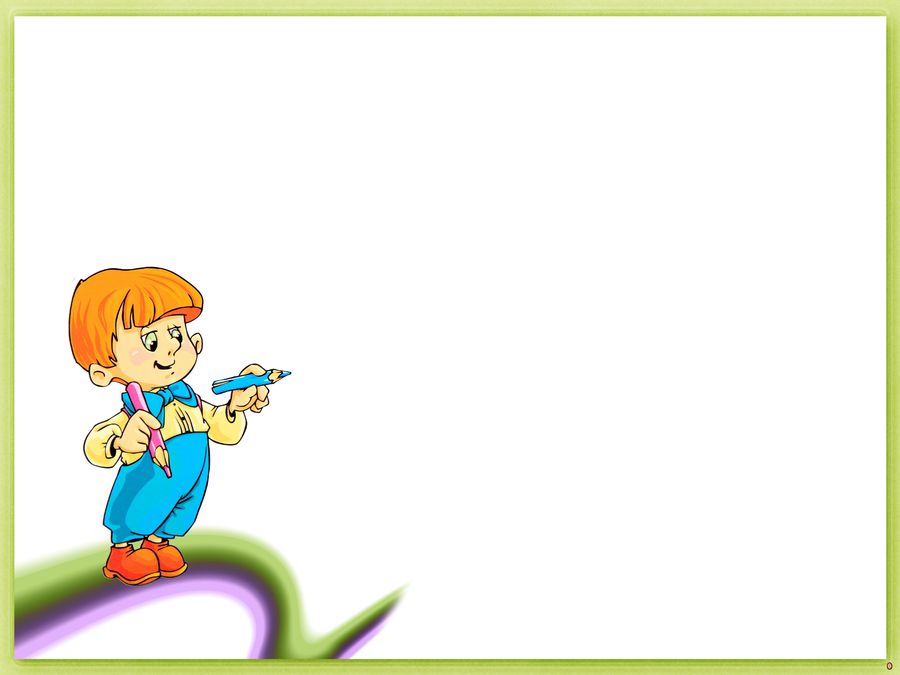 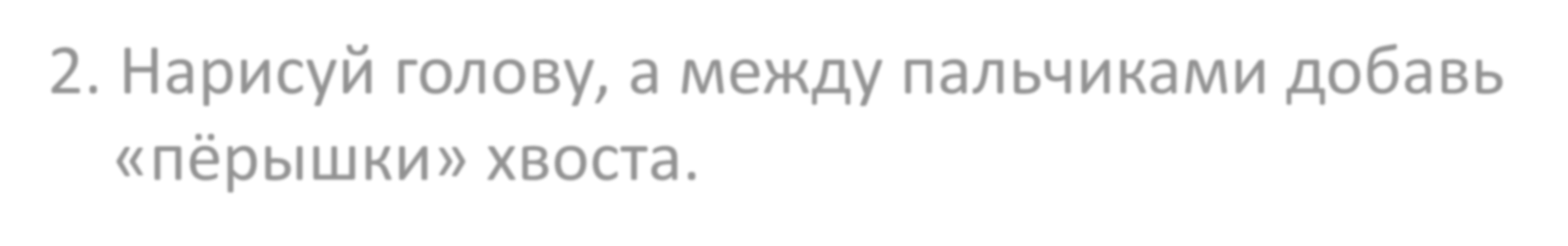 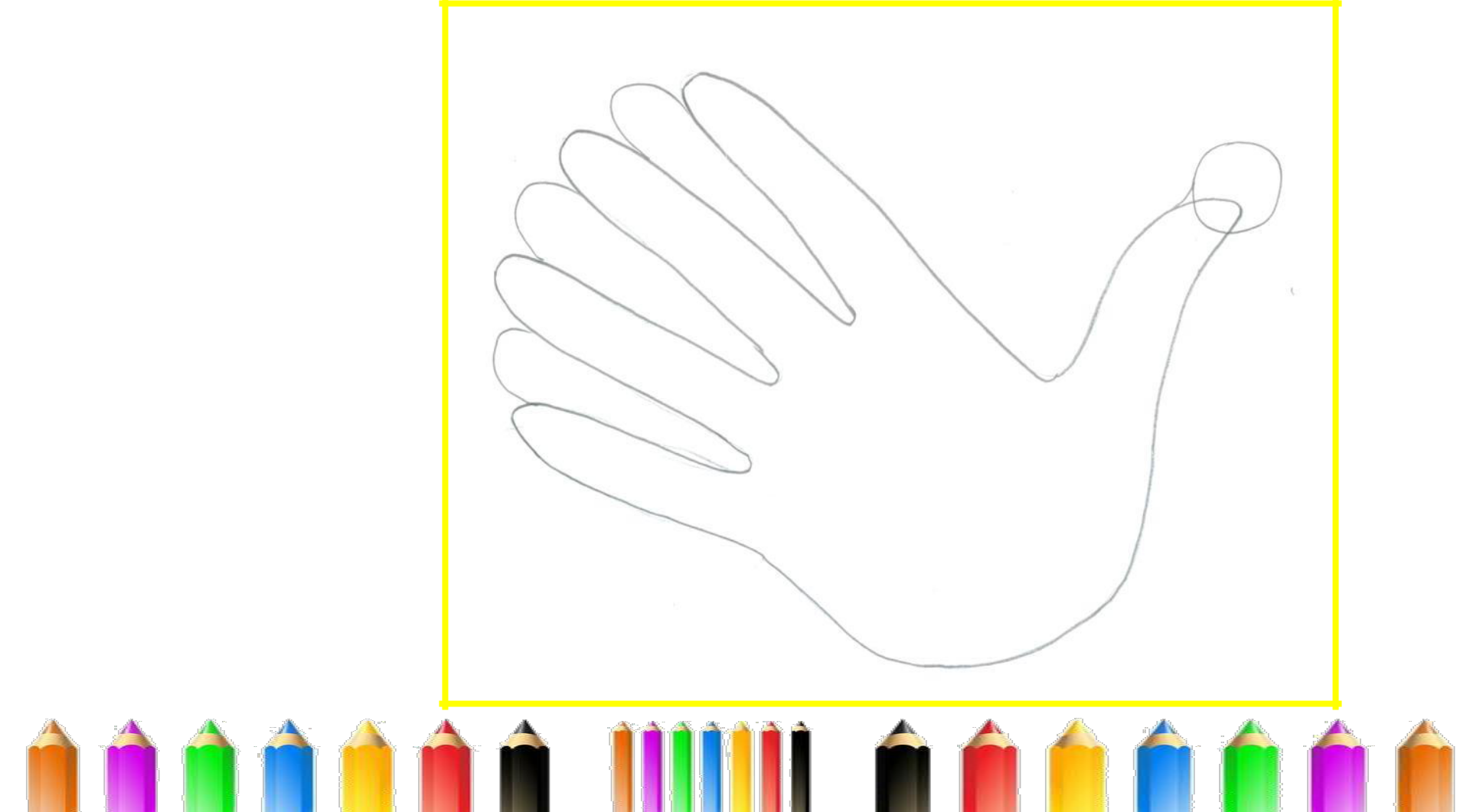 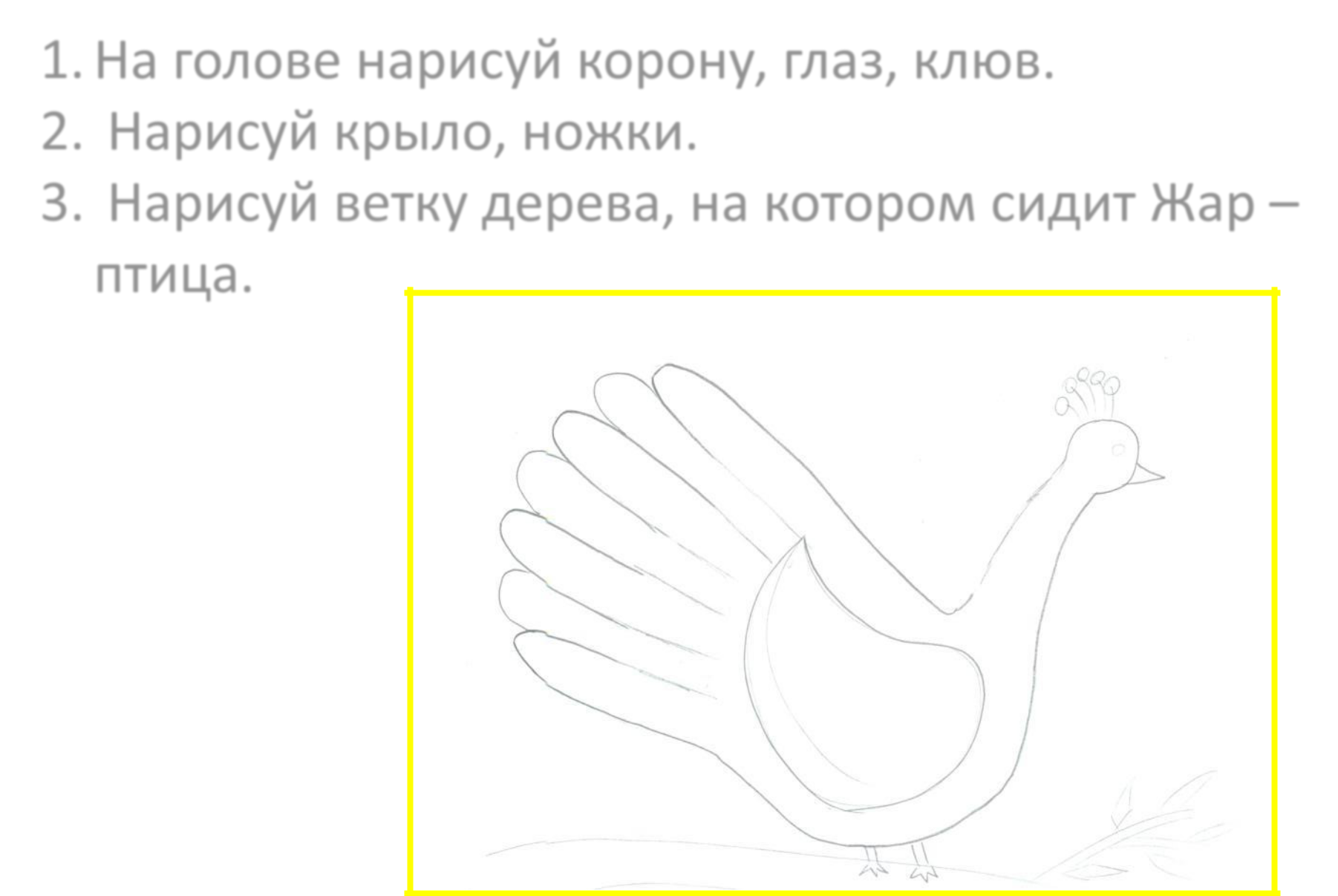 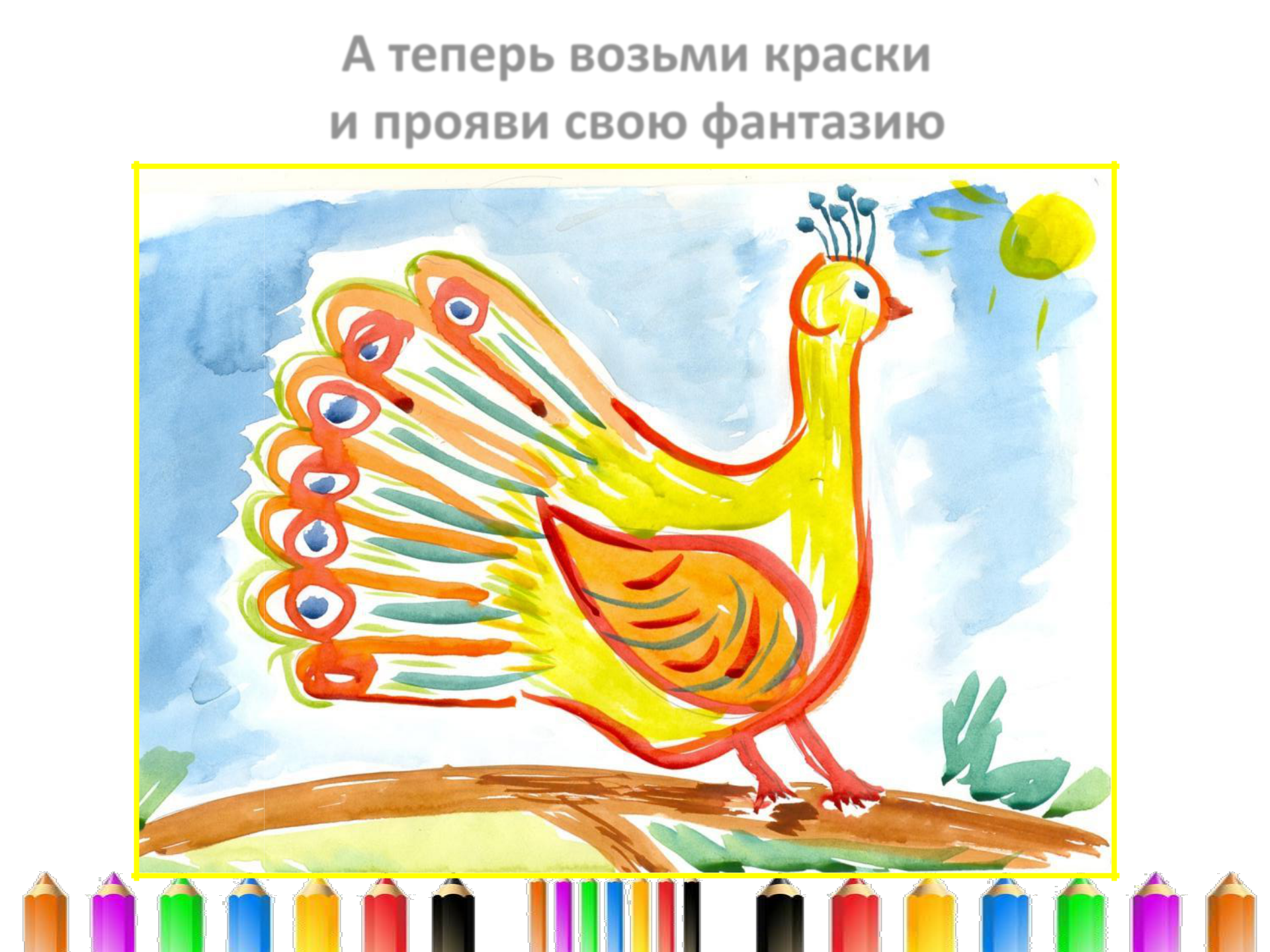 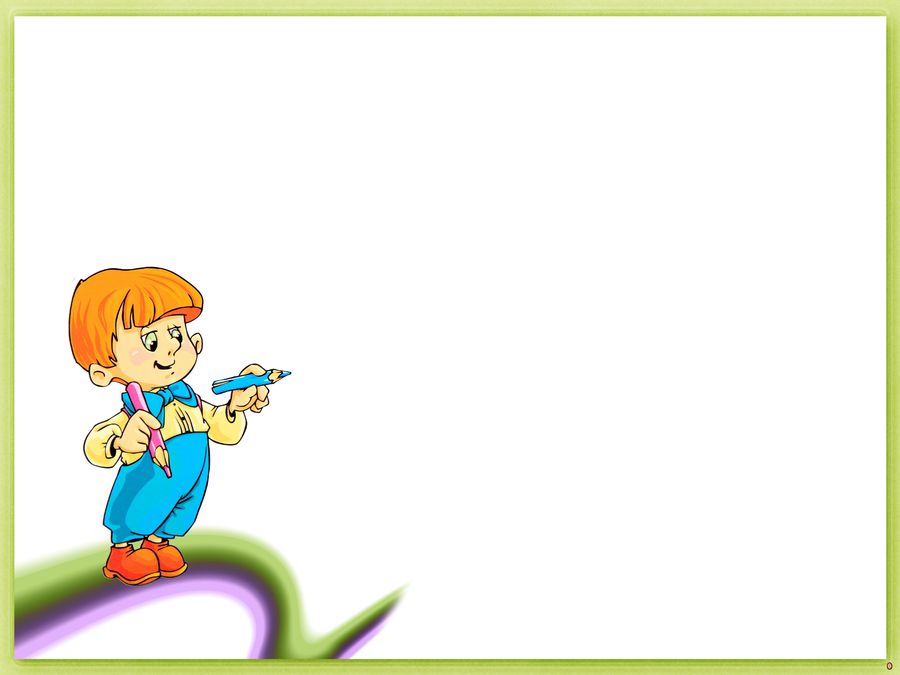 СПАСИБО ЗА ВНИМАНИЕ!